МАОУ гимназия № 111 г.Уфа
учитель начальных классов
Дмитриева Елена Юрьевна
урок русского языка
Разделительный мягкий знак
2 класс
2012
Красна птица перьями, а человек уменьем.
_
_
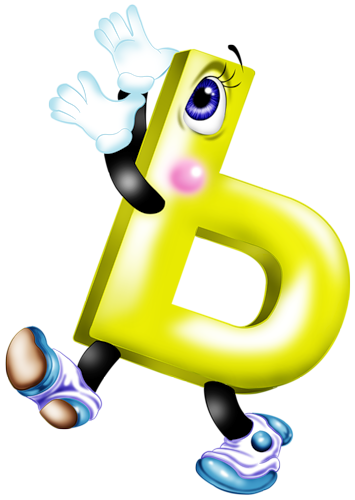 красна
Минута чистописания
Марья
Татьяна
Софья
Ольга
Наталья
Аксинья
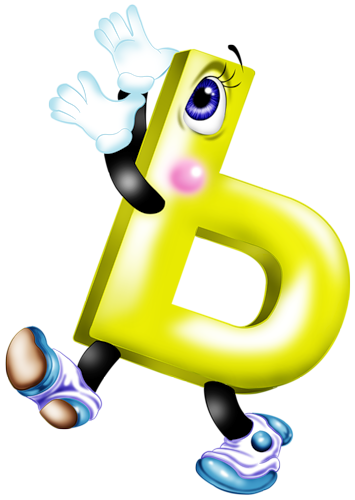 тья  лья
рья  фья  нья
…
птица
Словарная работа
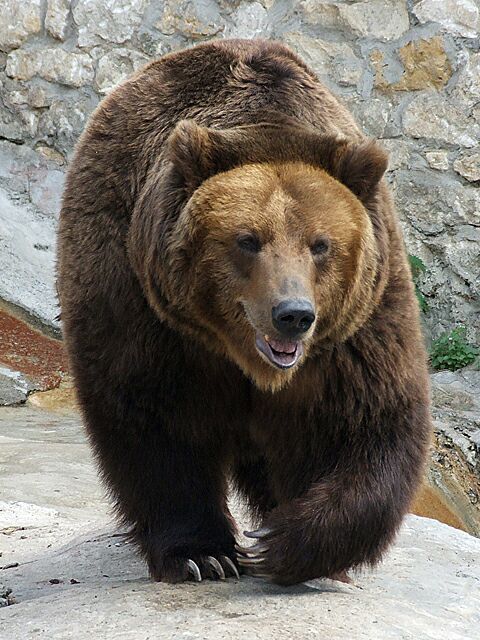 /
М
дведь
е
..
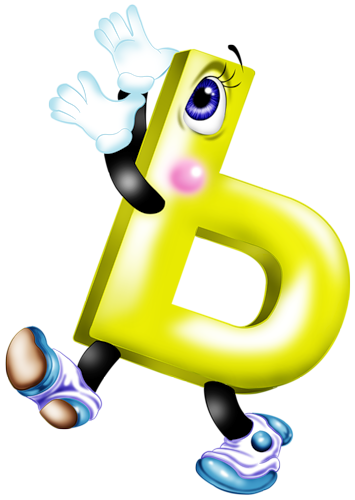 перьями
Лексическая работа
Медведь на ухо наступил.
Медвежья услуга.
_
Делить шкуру неубитого
медведя.
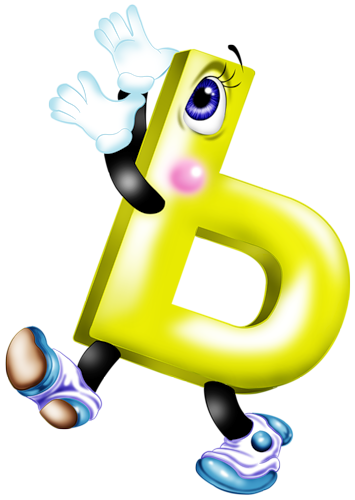 , (запятая)
Сопоставление
На конце и в середине слова
В середине слова
После согласных
После согласных
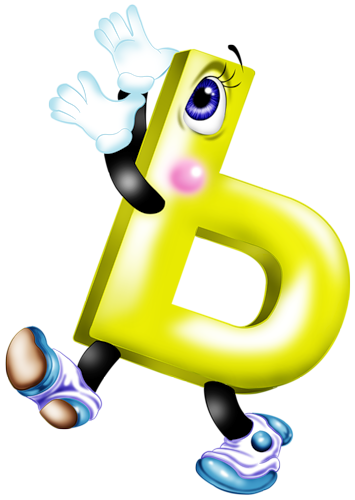 Перед согласными
Перед гласными е, ё, и, ю, я
Работа с антонимами
а (союз)
Работа -
безделье
тьма
Свет -
Болезнь -
здоровье
Скука -
веселье
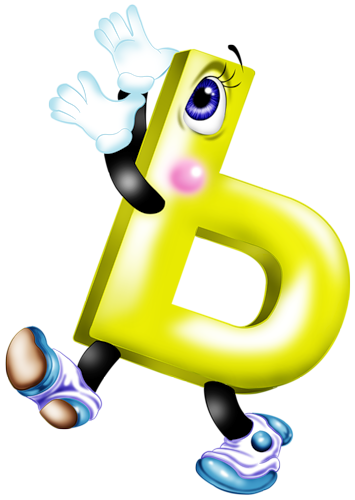 Вред -
польза
Чистота -
грязь
Самостоятельная работа
человек
Тьма
Безделье
Здоровье
Польза
Веселье
Грязь
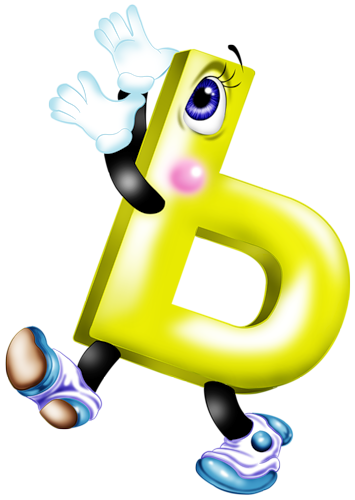 Ребус
уменьем
'уклон' + чья
_
клочья
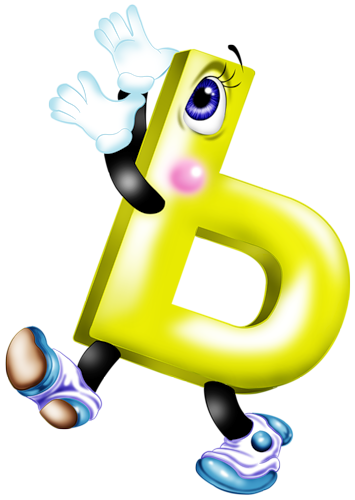 /
[ клоч`й`а ]
Список используемых 
источников:
http://repetitor8.ru/publ/pravilo_mjagkogo_znaka/1-1-0-104
http://upload.wikimedia.org/wikipedia/commons/8/82/Medved_mzoo.jpg?uselang=ru